Ледовое побоищеАлександр НевскийПодготовила: Верченко М. П.МКДОУ детский сад №2
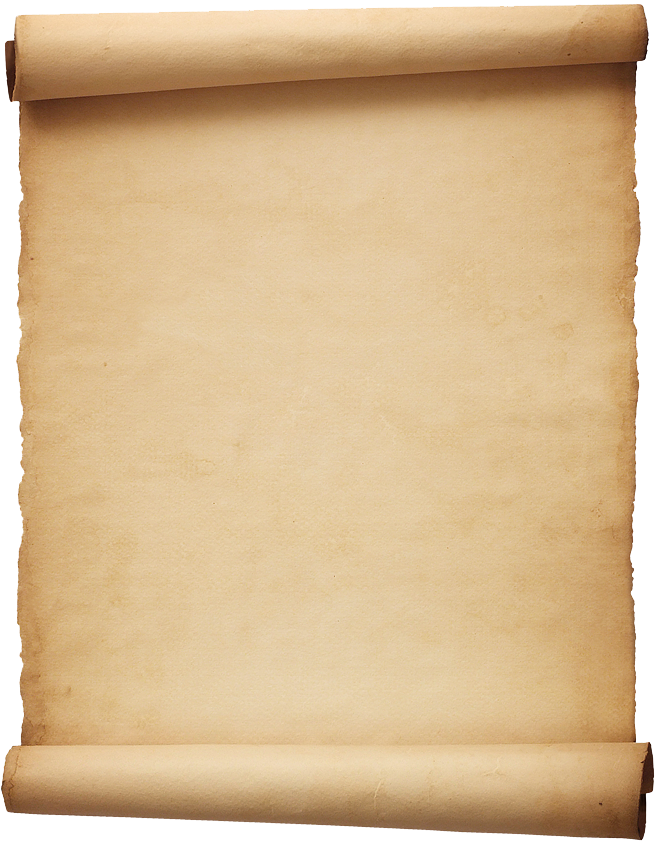 Князь Александр Невский                             (1221-1263)
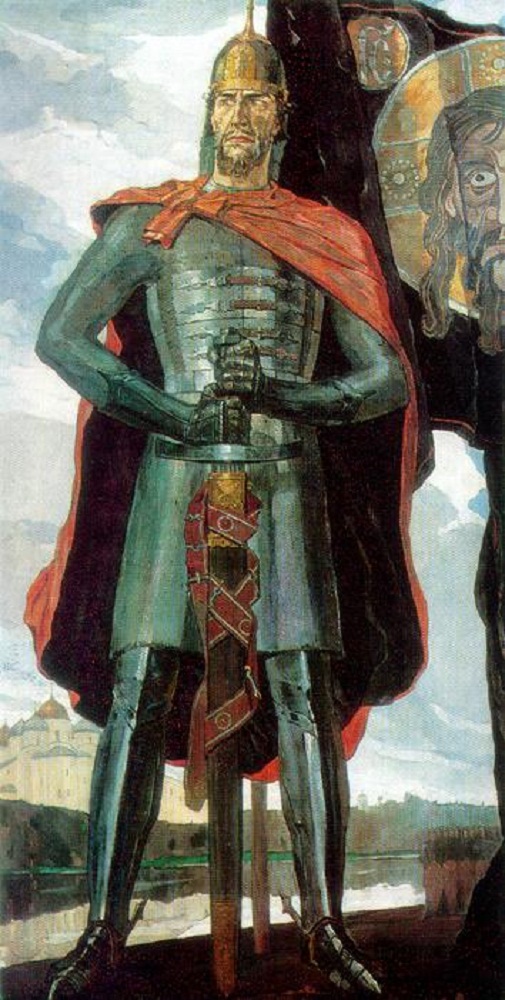 Русский полководец, Великий князь Владимирский. 
Был сыном переяславского князя Ярослава Всеволодовича. В 1225 году произошло его  посвящение в воины.
Биография Александра Невского знаменательна большим количеством побед. 
Александру Ярославичу Невскому отводится исключительная роль в истории Руси. За всю свою жизнь великий князь Александр Невский не проиграл ни одного сражения. 
Так, в июле 1240 года состоялась знаменитая Невская битва, когда Александр напал на шведов на Неве и победил. Именно после этой битвы князь получил почетное прозвище «Невский».
Памятник Ледовому побоищу.
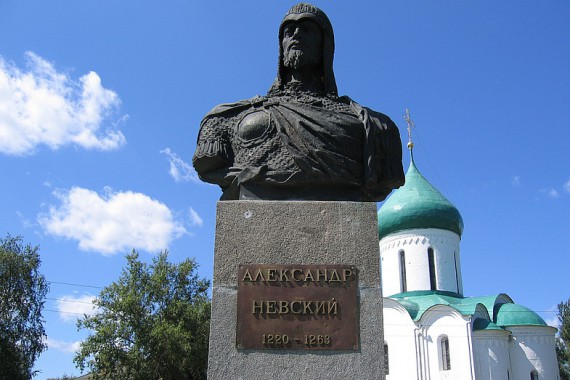 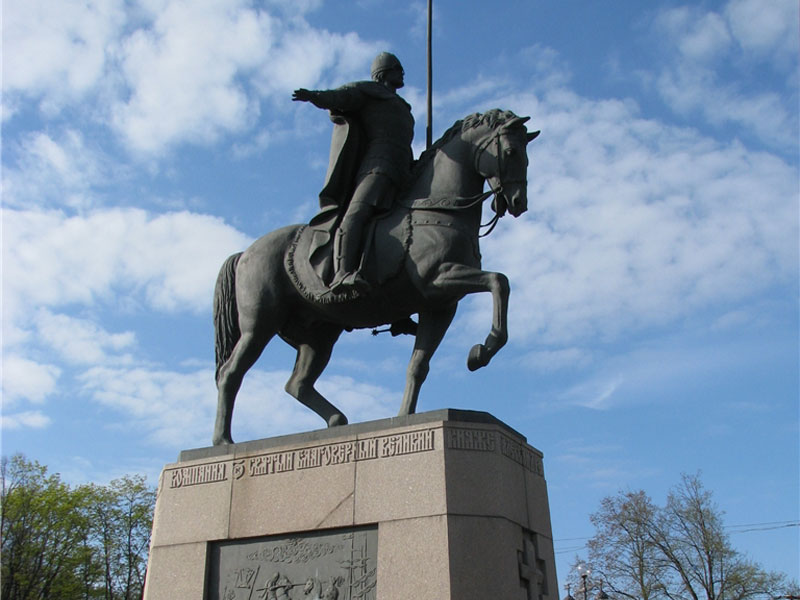 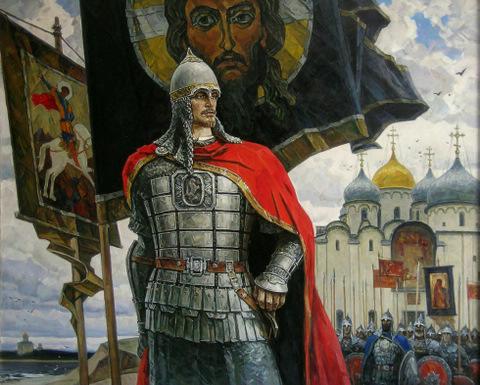 Орден 
Александра Невского
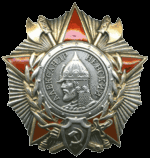 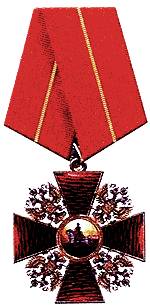 Дореволюционный орден
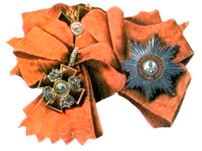 Времён Великой Отечественной войны.
Учрежден в 2010 г
Храм-памятник Святого Александра Невского. София. Болгария.
Православный храм 
в Новосибирске
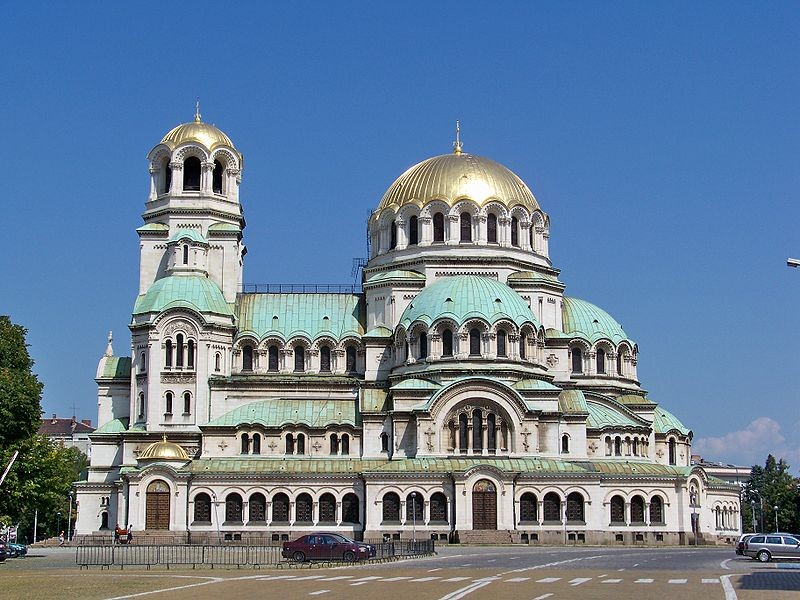 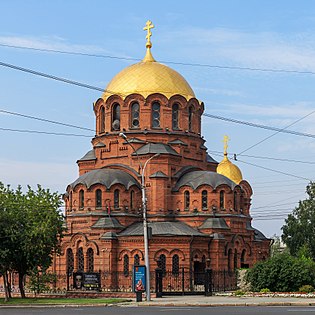 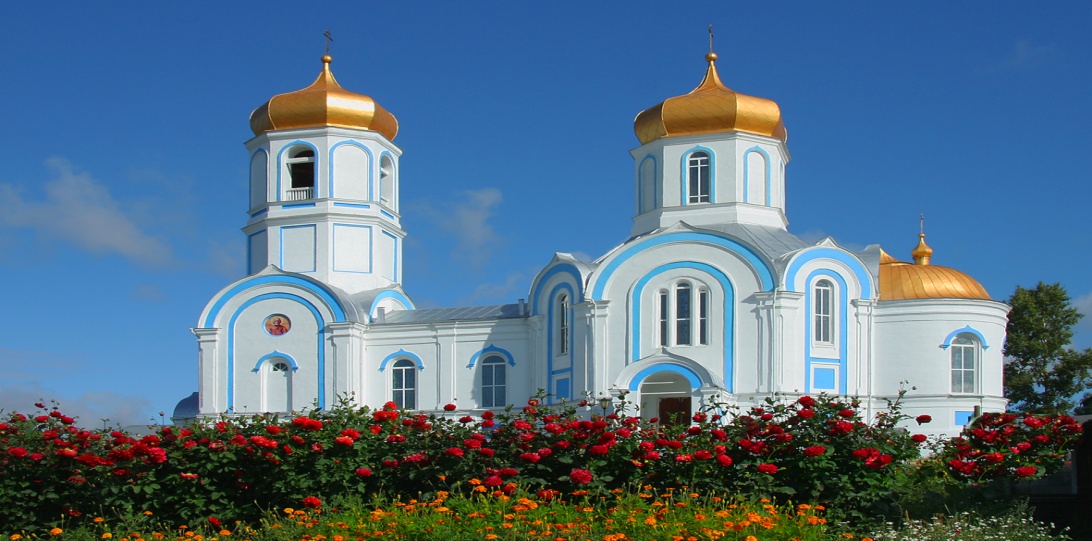 ХРАМ ВО ИМЯ СВЯТОГО БЛАГОВЕРНОГО ВЕЛИКОГО КНЯЗЯ АЛЕКСАНДРА НЕВСКОГО
Новосибирская область
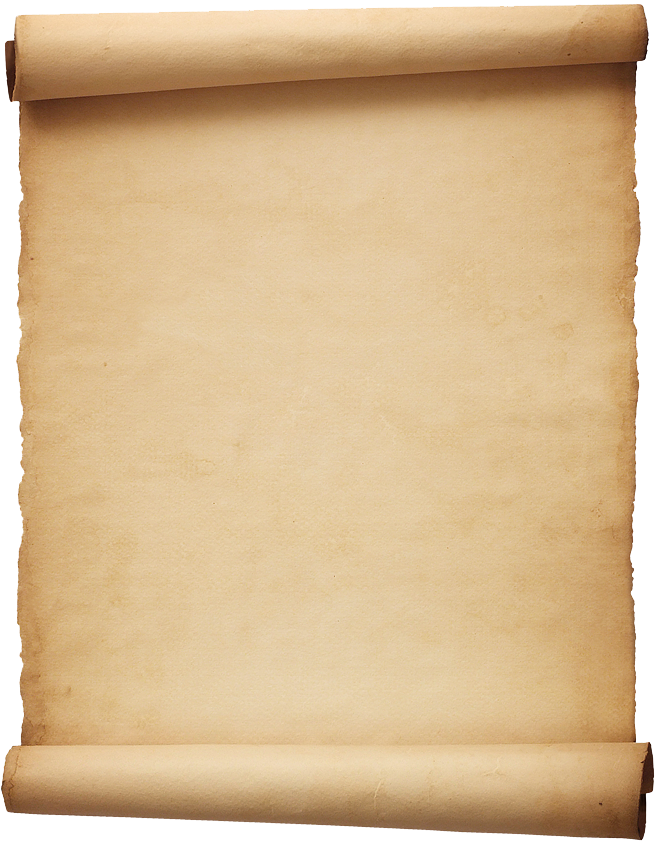 Битва “Ледовое побоище”- одно из самых интересных и известных сражений в истории России. В следующем году будет 800-летие со дня легендарного “Ледового побоища” на Чудском озере. 

                    5 апреля 1242
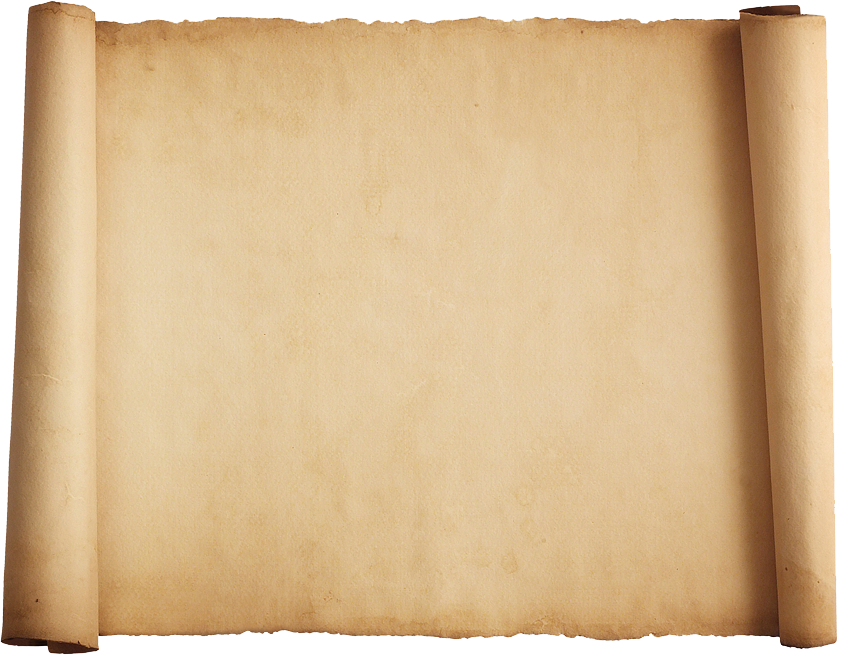 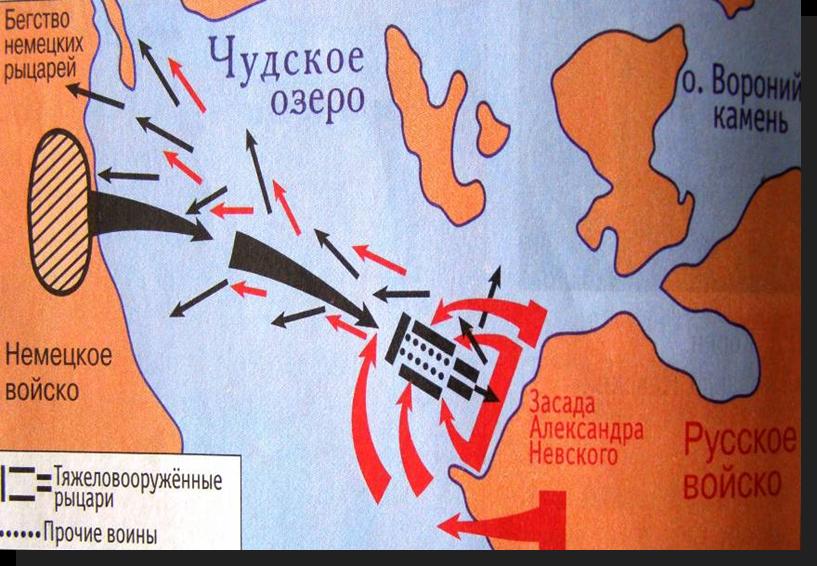 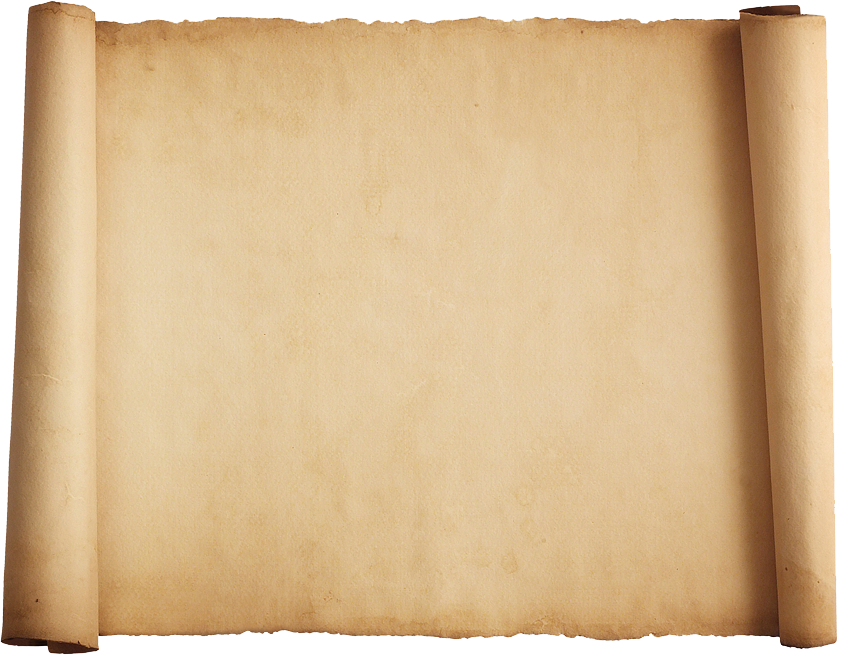 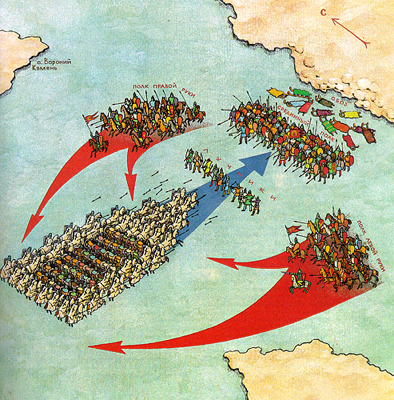 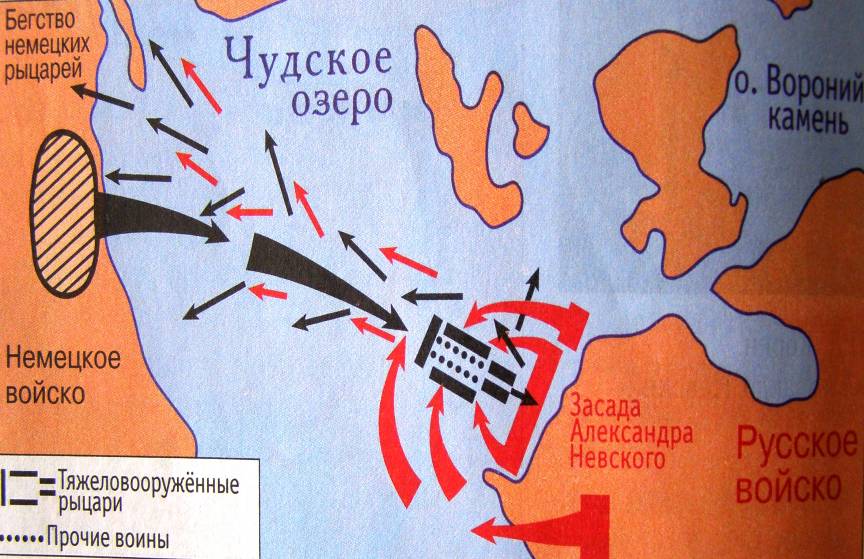 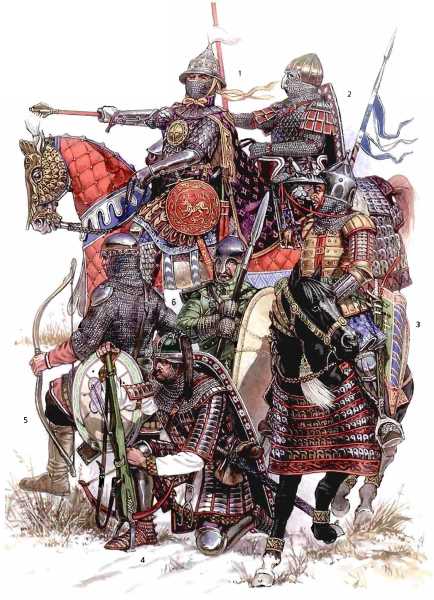 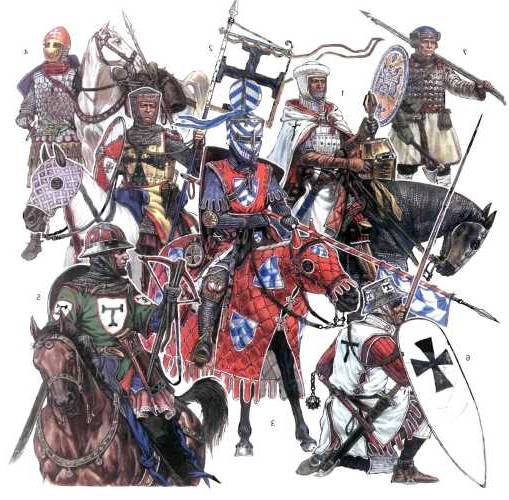 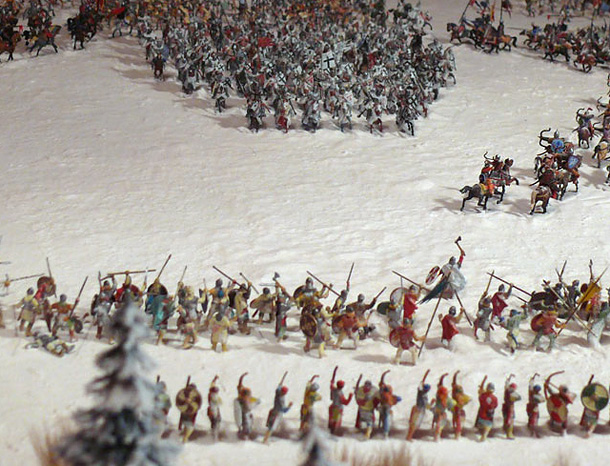 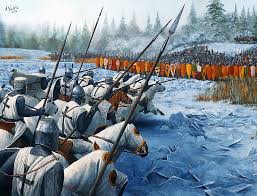 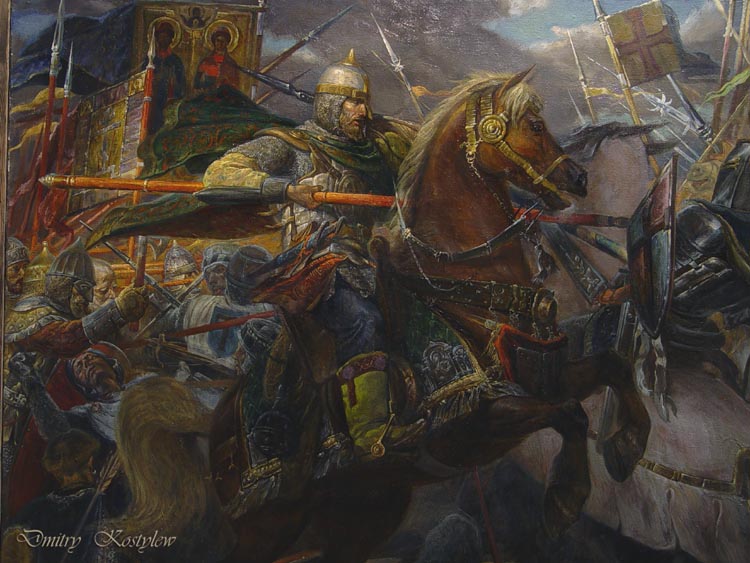 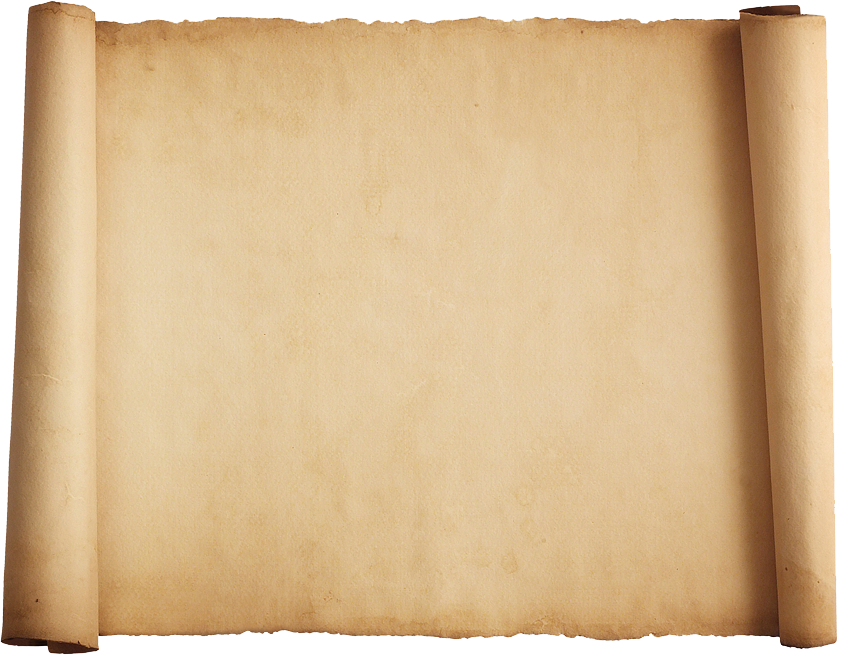 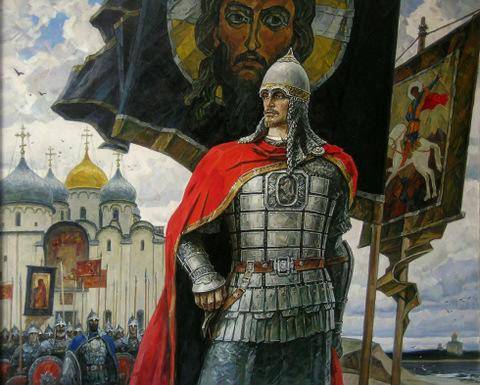 Битва состоялась 5 апреля по старому стилю. В XX веке разница между стилями состояла 13 дней, именно поэтому за праздником закрепили 18 апреля. И  именно 18 апреля – это государственный праздник в Российской Федерации, День воинской славы. Именно в этот день вспоминается Ледовое побоище и его значимость в истории России.